Úloha právních zástupců v prevenci mučení a špatného zacházení
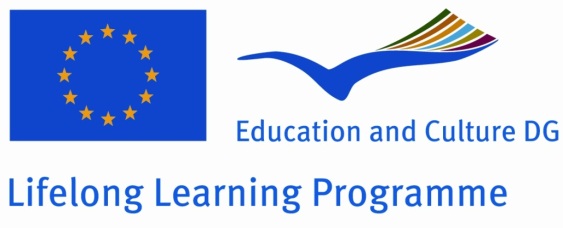 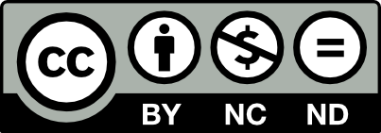 Přehled
a.	Úvod	
b.	Zákonný rámec	
c.	Právní zastupování zadržených osob	
d.	Právo na odškodnění a náhrady
e.	Dokumentace a vyšetřování
f.	Preventivní sledování	
g.	Obhajoba a tvorba strategie	
h.	Posilování kapacity	
i.	Role v soudním sporu
[Speaker Notes: Komentář: založeno na definici úmluvy OSN]
Úloha právních zástupců v prevenci mučení a špatného zacházení
A. ÚVOD
A. Úvod
Funkce právních zástupců v případech mučení a špatného zacházení:
Vytvoření a realizace vnitrostátního zákonného rámce
Zastupování zadržených osob a přeživších obětí mučení 
Vyšetřování a dokumentace případů
Preventivní sledování vazebních podmínek
 Obhajoba a tvorba strategie
Posilování kapacity a vedení sporu
[Speaker Notes: Komentář: založeno na definici úmluvy OSN]
Úloha právních zástupců v prevenci mučení a špatného zacházení
B. ZÁKONNÝ RÁMEC
1. Zákonný rámec
[Speaker Notes: Komentář: založeno na definici úmluvy OSN]
2. Legislativní činnost
Právní zástupci by měli:
Úloha právních zástupců v prevenci mučení a špatného zacházení
C. PRÁVNÍ ZASTUPOVÁNÍ ZADRŽENÝCH OSOB
1. Zákonný rámec
Právo na spravedlnost a spravedlivé soudní řízení je obsaženo:
v článku 14 ICCPR
Základní zásady o úloze advokátů
Evropských pravidel vězeňství
Standardní minimální pravidla zacházení s vězni (SMRT)
Regionální nástroje:
Evropská úmluva o lidských právech (čl. 6)
Americká úmluva o lidských právech (čl. 8)
Africká charta lidských práv člověka a národů (čl. 7)
2. Zranitelnost
3. Právní zastupování zadržených osob
Úkolem právních zástupců je zajistit, aby:
zadržení měli okamžitý, přímý a	pravidelný přístup 	k právnímu zástupci při zachování důvěrnosti 	obsahu konzultace
zadržení obdrželi informace o důvodu svého zadržení
zadržení obdrželi informace o svých právech
zadržení měli nárok na lékařskou prohlídku
byl dodržen postup soudního příkazu nařizujícího 	předvedení zadržené osoby k soudu
zadržení získali informace o způsobu podávání 	stížností
Úloha právních zástupců v prevenci mučení a špatného zacházení
D. PRÁVO NA ODŠKODNĚNÍ A NÁHRADY
1. Zákonný rámec
UNCAT, čl. 13 a 14:
Právo na podání stížnosti u příslušného 	orgánu
Právo na nestranné a rychlé vyšetřování
Ochrana proti odvetným opatřením
Právo na rehabilitaci a adekvátní náhradu 	škody
2. Pomoc obětem mučení
Právní zástupci by měli:
Vysvětlit obětem mučení právo na rehabilitaci 	a náhradu škody
Pomáhat při podávání stížnosti
Pomáhat obětem mučení v následných 	procedurálních fázích
3. Adekvátní náhrada škody
Odškodnění může mít podobu:
Úloha právních zástupců v prevenci mučení a špatného zacházení
E. VYŠETŘOVÁNÍ A DOKUMENTACE
1. Vyšetřování
Rychlé, nestranné, důkladné
Ochrana proti odvetným opatřením
Zachování důvěrnosti obsahu konzultací
Tvrzení zadržené osoby by měla být sdělována dále pouze s jejím výslovným souhlasem
2. Dokumentace
Právní zástupci musí vědět, jak lékařsky dokumentovat a zjišťovat známky mučení:

Sdílení vědomostí mezi lékaři a právníky 
Stížnost působí silněji, je-li podpořena přesným popisem prožitého mučení
Zajištění nezávislého lékařského vyšetření k podpoření pozice osoby podávající stížnost
Úloha právních zástupců v prevenci mučení a špatného zacházení
F. PREVENTIVNÍ SLEDOVÁNÍ
1. Preventivní sledování
„Pravidelná kontrola místa pobytu zadržené osoby, zejména v podobě pravidelných návštěv, je jedním z nejúčinnějších preventivních opatření proti mučení.“
					-- Zvláštní zpravodaj OSN pro otázky mučení, 2002
2. Předpoklady
Zavedení Volitelného protokolu při úmluvě proti mučení (OPCAT)

Vytvoření národního preventivního mechanismu (NPM)

Spolupráce s NPM, dalších kontrolních orgánů a organizací občanské společnosti
3. Preventivní sledování
Mezioborové kontrolní orgány
4. Úkoly pro právníky
Vytvoření standardizovaných kontrolních seznamů
Pohovory s obětmi by měly být vedeny citlivě a empaticky
Dokumentace případů mučení
Odhalování vzorců selhání institucí
Propojování veřejných a mezinárodních preventivních mechanismů
Úloha právních zástupců v prevenci mučení a špatného zacházení
G. OBHAJOBA A TVORBA STRATEGIE
1. Obhajoba a tvorba strategie
Ratifikace a zavádění nástrojů pro předcházení mučení
Prosazování reforem právního systému
Zvyšování povědomí
Podpora soudcům ve vykládání místních právních předpisů ve světle mezinárodních právních norem ohledně lidských práv
Úloha právních zástupců v prevenci mučení a špatného zacházení
H. POSILOVÁNÍ KAPACITY
1. Posilování kapacity
Osvětové kampaně
Posilování role autorit, institucí a občanské společnosti
Tvorba informačních nástrojů pro veřejnost
Vytváření sítí
Mezinárodní spolupráce
Vzdělávání a odborná příprava
Úloha právních zástupců v prevenci mučení a špatného zacházení
I. ROLE V SOUDNÍM SPORU
1. Strategické vedení soudního sporu
Strategické vedení soudního sporu může vést k vytvoření precedentních případů, které mohou být užitečné zejména s ohledem na případnou rehabilitaci a odškodnění oběti.
2. Zásady
Vyloučení vynuceně získaných důkazů z řízení
Důkazní břemeno nesmí být na straně oběti
Strategie vedení soudního sporu by neměla ztěžovat podání písemné žádosti u mezinárodního orgánu nebo soudu pro dodržování lidských práv